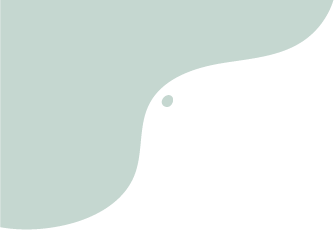 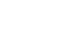 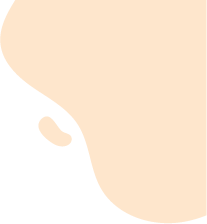 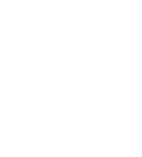 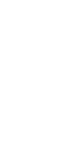 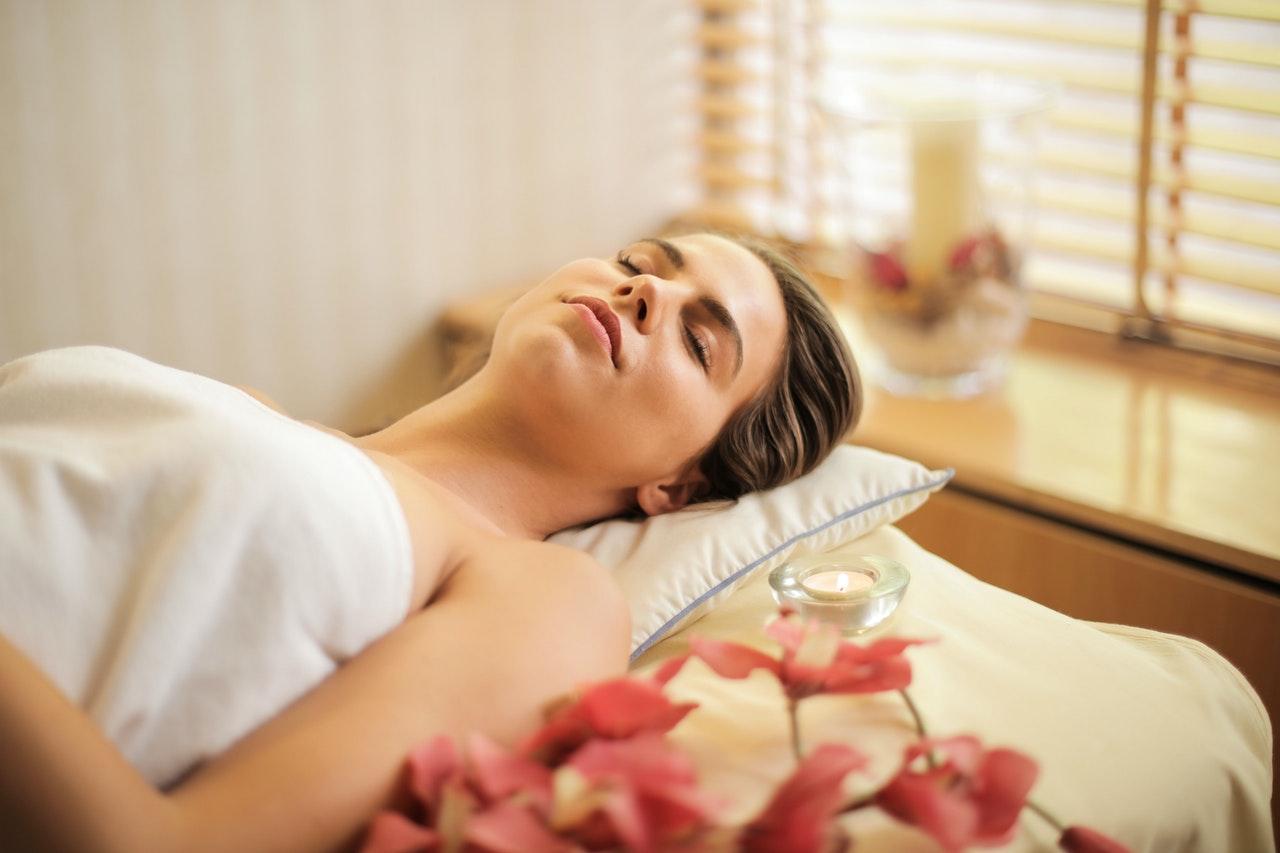 Beauty Salon
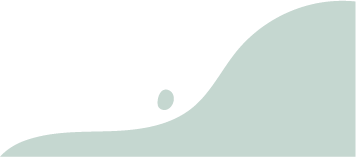 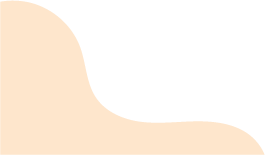 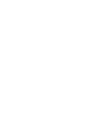 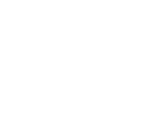 SPA & MASSAGE
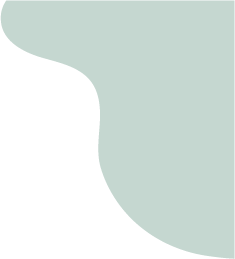 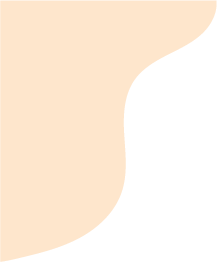 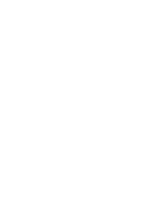 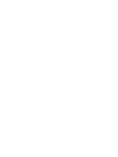 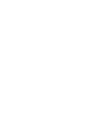 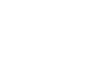 JALEEL KUVALIS
SPA & BEAUTY EXPERT
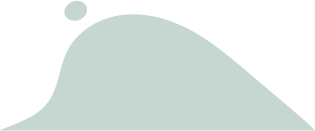 5703 Rippin Crescent Apt.
185, New Tremaine
+1 012-345-6789
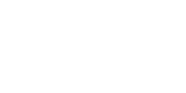 example@mail.com
example.com